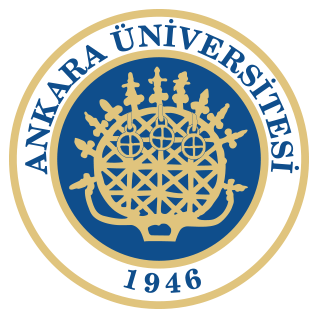 Halkla İlişkiler ve İletişim
9. Ders
Günümüz
Günümüzde ekonomik, toplumsal ve kültürel açıdan tüm dünyanın geçirdiği hızlı değişim, kurum ve kuruluşların yapısını da etkilemekte ve yeniden biçimlendirmektedir. 
Kurumlar uluslararası işbirlikleri çerçevesinde giderek evrensel iş yapış biçimlerine daha fazla yaklaşmaktadırlar. 
Üretim ve tüketim alanlarında görülen hız ise, kurumların birbirleriyle rekabetlerini artırmakta ve bu süreçte ihtiyaç duydukları bilgi kapasitesini yükseltmektedir.
Günümüz
Bilgi toplumunda ağırlıklı olarak bilgisayar teknolojisi ve bilgisayara dayalı enformasyon, internet şebekeleri ve veri bankaları kullanılmaktadır. 
Bilgi oldukça önemlidir ve temel kaynak olma özelliğini taşımaktadır. Bireyler, kurumlar ve toplumlar bilgiye sahip olmak adına birbiriyle rekabet halindedirler. 
Bu ortamda hızlı bilgi artışı, değişme ve gelişmenin temel kaynaklarıdır. Bilgi hem ekonomik hem de kişisel bir kaynak olarak görülmektedir.
Bilgi Toplumu
Bilgi toplumunun kurumsal açıdan sonucu, kurum ve kuruluşların en önemli girdisinin insan faktörü haline gelmesidir. 
Geleneksel üretim faktörleri ikinci plana düşmüş, birincil faktör insan kaynağı haline gelmiştir. 
Bilginin niteliğinde ise, onu değerli kılan, sosyal ve ekonomik sonuçlar üretme potansiyeli taşımasıdır. 
Bilgiyi oluşturacak ve daha sonra da ondan yararlanacak olan insandır. Bu nedenle kurumlar insan odaklı bir yaklaşımı bütün birimlerinin ve her türlü stratejilerinin merkezine koymaktadırlar. 
Bilgi toplumu yeni iletişim teknolojilerinin gelişimiyle birlikte bilgi sektörünün, üretiminin, bilgi sermayesinin ve nitelikli insan faktörünün önem kazandığı bir aşama olarak tarif edilebilir.
Kurumsal Sermaye
Kurumlar, ekonomik sermayenin yanı sıra bilgi sermayesi (kültürel sermaye), sosyal sermaye ve sembolik sermaye gibi sermaye biçimlerinin de kurum açısından değerini kavramış bulunmaktadırlar. 
Bourdieu’nün sermaye biçimleri açısından gerçekleştirdiği bu ayırım biçimi, bilgi sermayesinin (kültürel sermaye) önemini kavramak ve kurumların halkla ilişkiler uygulamalarını değerlendirebilmek açısından da gözden geçirilmelidir. 
Kurumların yönetsel fonksiyonlarından biri olarak tanımlanan halkla ilişkiler alanı, kurumun sahip olduğu tüm bu sermaye biçimlerinin niteliğinden ve sonuçlarından da sorumludur. Ayrıca bütün halkla ilişkiler birimi kendi faaliyetlerini sürdürürken de tüm bu sermaye biçimlerini kullanırlar.
Ekonomik Sermaye
Ekonomik sermaye, kurum ya da kuruluşun maddi olanaklarını kapsamaktadır. 
Bir örgütün ya da kurumun maddi olanaklarının geniş olması o kurumun rakipleri karşısındaki gücünü artırmakta aynı zamanda iletişim alanında varolan süreçlerin yönetiminde halkla ilişkiler biriminin kullanacağı araç, gereçlerin sayısını ve niteliğini de yükseltmektedir. 
Kurum basın kiti oluşturmak, basın toplantısı düzenlemek, sponsorluk faaliyetlerini gerçekleştirmek, ortaya çıkan krizleri yönetmek gibi pek çok halkla ilişkiler faaliyetini gerçekleştirmek için yeterli bütçeyi ayırabilmelidir. 
Her iki biçimde de kurumun halkla ilişkiler faaliyetlerini yürütmesi maddi olanaklarla yakından ilişkilidir. Ekonomik sermaye bu anlamda önemlidir ayrıca diğer sermaye biçimlerinin elde edilmesinde de bir araç olarak işlev görür.
Kültürel Sermaye
Bilgi sermayesi (Kültürel Sermaye), ekonomik sermayenin yanı sıra kurumların sahip olduğu bir başka sermaye biçimidir. 
Bilgi sermayesi bilgi toplumunun ayrılmaz bir bileşenidir. Kurumlar, hem faaliyet gösterdikleri alanlara ilişkin hem de kamularıyla nasıl iletişim kuracaklarına ilişkin bir bilginin farkında olmalıdırlar. 
Kurumlar ve halkla ilişkiler birimleri medyanın nasıl çalıştığını, haber yapma süreçlerini, bir metnin nasıl haber değeri taşıyan bir hale getirileceğini bilmelidirler. 
Kurum kendisi hakkında pozitif bir kamuoyu oluşturmaya çalışır. Kamuların niteliklerine ilişkin edinilen bilgi örgütlerin bu girişimlerinde onlara yardımcı olur. 
Bunun gibi sosyal, ekonomik, siyasi ve kültürel alandaki gelişmelerle ya da rakipleriyle ilgili sürekli bilgi sahibi olmak da kurumun stratejik kararlarına yol göstericidir. 
Ek olarak lobicilik faaliyeti gibi yasalara etki etmek için uğraş verilen bir alanda, siyasal süreçlerin nasıl işlediğinin bilinmesi de hayati önem taşımaktadır.
Toplumsal Sermaye
Toplumsal sermaye ise, kurumun ilişki ağı içerisinde bulunduğu kişi ve kuruluşları kapsamaktadır. 
Aslında bütün kamular yani kurumun faaliyetlerinden etkilenen ve kuru- mu faaliyetleriyle etkileyebilecek kişi ve kuruluşlar kurumun toplumsal sermayesini oluşturmaktadır.
 Toplumsal sermaye; zamanın, ilgi ve alâkanın değiş tokuşunu içeren yatırım stratejilerinin bir sonucudur. Kurumun bu anlamdaki taahhütlerini ya da alacaklarını kapsar. 
Kurumlar, siyasetçilerle, medya çalışanlarıyla, bürokratlarla, araştırmacılarla ilişki içindedir ve sürekli olarak bu ilişki biçimini geliştirecek yollar ararlar.
Sembolik Sermaye
Sembolik sermaye ise, kurumun gücünün ve iktidarının, sorumluluk ve haysiyetinin temsilidir. 
Çeşitli sembollerle oluşturulan imajıdır. 
Sembolik sermaye, kuruma toplumsal bir duruş ve prestij kazandırır. 
Tüm bu sermaye biçimleri içinde bilgi sermayesi 21. yüzyıl toplumları içinde faaliyet gösteren örgütlerin ihtiyaç duyduğu en önemli yapılardan birini temsil etmektedir.
Analiz Soruları
Kurumun kurumsallaşması ne düzeydedir? Kurumun insan kaynakları biriminin doğası, yönetimin büyüklüğü, kurumda çalışanların sayısı, halkla ilişkiler biriminde kaç kişinin çalıştığı ve alana ilişkin yeterlilikleri, rakip kuruluşlarda bu konulara ilişkin durumun ne olduğu bu aşamada sorulması gereken sorular arasında yer almaktadır. 
Kurum ne tür bir ekonomik sermayeye sahiptir? Kurumun bütçesi olarak da tanımlanabilecek bu sermayenin ne kadarı halkla ilişkiler birimlerinin faaliyetlerine ayrılmaktadır? Kurumun halkla ilişkiler biriminin bütçesi büyükse, birimin temin edebileceği enformasyon miktarı ve niteliğiyle, bu birimde çalışan insan sayısı ve niteliği de doğru orantılı bir biçimde artacaktır. Eğer kurum kendi bünyesi içinde bir birim yapılandırmasına gitmeyi tercih etmiyorsa bu hizmeti dışarıdan satın alabilecektir.
Analiz Soruları
Kurum ne tür bir bilgi sermayesine sahiptir? Kurum medya desteğini edinebilmek için neler yapması gerektiğini bilmekte midir? Medya örgütlerinin çalışma pratiklerine vakıf olmak, medya çalışanlarını kurumla ilgili olarak bilgilendirmek gibi konular bu başlıklar altında değerlendirilebilir. Kurum çalışanlarının alanla- rına ilişkin bilgi düzeyi ne durumdadır? Sahip oldukları bu uzmanlık bilgisi rakip kurum çalışanlarınınkiyle karşılaştırıldığında ortaya nasıl bir tablo çıkmaktadır? Bu soruların yanıtları bize kurumur bilgi sermayesinin düzeyi hakkında önemli ipuçları verecektir. 
Kurum ne tür bir toplumsal sermayeye sahiptir? Toplumsal sermaye, kurumların rakipleriyle, medya çalışanlarıyla, siyasetçilerle, bürokratlarla, araştırmacılarla vs. ilgili ilişki biçimlerini kapsamaktadır. Kurumun bu toplumsal ilişki ağı içindeki yeri, onun pazar yapısı içinde sahip olduğu gücünü de artırmaktadır. İlişkiler ağının kapsamı ve düzeyi, kurumun karar vermesi ve yönetmesi gereken düzlemlerdir.
Reklam, Rıza Üretimi ve Propaganda
Halkla ilişkiler, reklam ve propaganda arasında belli ayırt edici noktalar olmasına rağmen, hepsi temelde ikna edici iletişime dayalı olarak kurulurlar. İkna edici iletişim, kişilerin ve kitlelerin belli bir kanaat edinmelerini ve bu kanaate uygun olarak davranmasını amaçlar. 
Günümüzde kavramsal olarak, kullandıkları araçlar ve zeminler üzerinden farklılaşsalar da, satışı yapılacak fikirlerin, malların ve hizmetlerin potansiyel müşterilerini yaratmak üzere birlikte ve uyumlu bir biçimde hareket etmektedirler. 
Halkla ilişkiler uzmanları toplumsal rızayı kurmak için gereken bilginin ve sembollerin üreticileri ve dağıtıcılarıdır. Çünkü günümüzde ne siyasi ne de ticari amaçlara halkın rızasını almadan ulaşılamamaktadır. 
Kurumlarda halkla ilişkiler, pazar araştırmaları, kamuoyu araştırmaları gibi faaliyetlerden hem pazarlamanın etkinliğini artırmak için hem de uluslararası ticari iletişim akışına hız kazandırmak için yararlanılmaktadır.
Reklam, Rıza Üretimi ve Propaganda
İletişimin ikna etme özelliği bazı temel insan ve toplum özelliklerine dayanır. Örneğin tekrar edilen şey daha kolay hatırda kalır ve kanaatin ön koşulu olan algı için tekrar yararlıdır. Halkla ilişkiler, propaganda ve rıza üretimi ve reklamcılık gibi alanlarda ortak bir nokta da tekrardır. Mesajların sürekli tekrar yoluyla akılda kalması sağlanır. 
Özdeşleştirme ortak bir biçimde kullanılan bir başka tekniktir. Kişiler, özdeşleşmek istedikleri kişilerin söylediklerini ya da yaptıklarını daha kolay benimserler. Özdeşleşilecek kişiler ise genellikle toplumda olumlu bir imaja sahip olan, kendisine saygınlık ve hayranlık duyulan kişilerdir. Özdeşleşme mekanizması reklamlarda satılmak istenen ürün ya da hizmetin bu kişilerin de tükettiğini göstererek ya da halkla ilişkiler açısından benimsetilmek istenen fikrin bu kişi(ler) tarafından da benimsendiğini göstererek kullanılmaktadır.
Eleştirel Yaklaşımlar
Günümüzde halkla ilişkiler alanında ulusal ve uluslararası meslek örgütlerinin üyelerinin geliştirdiği pek çok tanım söz konusudur. Amerikan Halkla İlişkiler Derneği’nin (PRSA) 1982’de yaptığı tanıma göre (akt. Awad, 1985: 124): 
Halkla ilişkiler, kamular ve kurumlar arasındaki karşılıklı anlayışın gelişmesine katkıda bulunarak bizim karmaşık ve çoğulcu toplumumuzun hedeflerine ulaşmasına ve işlevlerini gerçekleştirmesine yardımcı olur.
Eleştirel Yaklaşımlar
Literatürde ağırlıklı olarak halkla ilişkiler, “örgüt ve kamularının karşılıklı anlayış kurmak ve sürdürmek için önceden düşünülmüş, planlanmış ve desteklenmiş çabaları” ola- rak ifade edilmektedir. Halkla ilişkiler faaliyetlerinin özelliklerini sıralayacak olursak (akt. Pohl ve Vandeventer, 2001: 358-359): 
Bir kurum ve kamuları ya da hedef kitlesi arasında karşılıklı iletişim çizgisinin ve işbirliğinin kurulmasına ve sürdürülmesine yardımcı olur. 
Sorunların ya da konuların yönetimini içerir. 
Yönetimin kamuoyu hakkında bilgilenmesine ve ona uyum göstermesine yardımcı olur. 
Kamu çıkarına hizmet için yönetimin sorumluluklarını vurgular. 
Yönetime değişimi etkili bir biçimde kullanmasında yardımcı olur. 
Araştırmayı ve etik iletişim tekniklerini kullanır.
Eleştirel Yaklaşımlar
Halkla ilişkiler tanımlarının büyük bir çoğunluğu gözden geçirildiğinde, halkla ilişkilerin kurumun yapısı içinde üst yönetime bağlı çalışması gerektiğine yönelik bir bakış açısının belirgin bir biçimde ortaya çıktığı söylenebilir. Halkla ilişkiler örgüt içinde ve örgüt yararına tarif edilmektedir. Bu da beraberinde kamuların ya da kurum çalışanla- rının çıkarlarından çok, kurum yönetiminin çıkarlarının gözetilmesini beraberinde getirmektedir. 
Yönetime yapılan bu vurgu yanında tanımlarda ortaya çıkan ikinci belirgin nokta “kamuoyu” dur. Kamuoyunu oldukça basit bir şekilde; herhangi bir gruba dahil bireylerin tartışarak, bir konuda birbirleri üzerindeki karşılıklı etkileşimleri sonucu ortaya çıkan kanaatler olarak tanımlanabilir (akt. Atabek ve Dağtaş, 1998: 212). Kurumlar kamuoyunda kendileri hakkında oluşacak olumsuz kanaatlerin birikmesini arzu etmezler. Çünkü olumsuz kanaatler örgüte zarar verecek bir potansiyele sahiptir.
Eleştirel Yaklaşımlar
Halkla ilişkilerin tanımlarındaki üçüncü anahtar kavram “iletişim programı”dır. Halkla ilişkiler üzerine yazılmış metinlerin çoğunluğunda, etkili bir halkla ilişkiler kampanyası düzenlerken dikkat edilmesi gereken iletişim stratejileri yer almaktadır. 
Halkla ilişkiler kampanyaları araştırma, planlama, uygulama ve değerlendirme olmak üzere dört bölüm üzerinden kurgulanır. Burada etkili bir iletişim programının yürürlüğe konulması, örgütlerin mesajlarının kamular tarafından onaylanmasının sağlanması gerekmektedir. 
Mesajlar zamanında ve doğru bir biçimde kodlandığında ve kamu tarafından da doğru biçimde çözümlendiğinde, hedef kitlede kurumun ürün ve hizmetlerini satın alma oranı artacaktır. 
Kurumun medya ile iyi ilişkiler kurması sağlanacaktır. Kampanyanın son aşaması olan değerlendirme aşamasıyla da örgütün mesajlarının hedef kitleler üzerindeki etkinliği ölçülebilecek ve değerlendirilebilecektir. 
Hedef kitlenin mesajlara yönelik görüşlerinin (geri-besleme) alınmasıyla kurum, mesajlarını yeniden gözden geçirebilecek ve daha etkin hale getirebilecektir.
Eleştirel Yaklaşımlar
Halkla İlişkilern 19. yüzyılın son çeyreği ve 20. yüzyılın ilk çeyreğinde ortaya çıktığı ve belirleyici ekonomik, teknolojik ve toplumsal değişimler bağlamında yükseldiğidir. Bu dönemde ortaya çıkan ekonomik, toplumsal ve teknolojik durumu özetleyecek olursak: 
İş dünyasındaki rekabetin yol açtığı bir kriz sermayenin belli ellerde toplanmasına neden olmuştur. 
Toplumda genel olarak örgütlerde ve uzmanlaşmada bir artış olmuştur. 
Gruplar arasındaki iletişim sorunları artmaya başlamıştır. 
Pazarlama ve yönetim alanlarına ilişkin bilimsel yaklaşımlarda bir ilerleme gözlenmiştir. 
Genel olarak teknolojide özel olarak da kitle iletişim tekniklerinde ilerlemeler kaydedilmiştir. 
Genel olarak eğitim düzeyinde bir artış gerçekleşmiştir. 
Değerlerde bir değişim gerçekleşmiş ve insanlar arası eşitliği savunan bir anlayış yükselişe geçmiştir.
Eleştirel Yaklaşımlar
Halkla ilişkiler temel olarak böyle bir tarihsel perspektifte yükselişe geçmiştir. Bazı halkla ilişkiler tarihçileri halkla ilişkilerin demokratikleşmeyle ilişkisini vurgulamışlardır. 
Bir diğer bakış açısı, halkla ilişkiler ve demokratik kurumlar arasında sözü edilen ilişkiyi kabul eder fakat halkla ilişkilerin gelişmesinde toplumdaki rollerin giderek artan uzmanlaşmasının önemli bir yer tuttuğunu vurgular. 
Örgütsel bir bakış açısını temel alan bir açıklama biçimi ise; halkla ilişkilerin tarihsel olarak ortaya çıkışını, iş dünyasının değişimi yönetme çabalarının bir parçası olarak ele alır. Bu perspektife göre; halkla ilişkiler spesifikleşmiş örgütsel bir rol olarak ortaya çıkar. Çünkü kurumlar olmadan halkla ilişkiler kolay kolay çevreye uyarlanamaz ya da onu kendine uyarlayamaz. 
Daha radikal bir bakış açısı ise; halkla ilişkilerin ortaya çıkış sürecini, kurumların büyüme ve kârlılıklarını artırmak için kamuların zihinlerini ve bedenlerini kontrol altına almada bir araca duydukları ihtiyaçla açıklar.
Nitel Yöntemler
itel yöntemler incelenen şeylere ilişkin daha derinlikli ve içeriden bir bilgi sun- ma olanağına sahiptir. Kullanılabilecek temel nitel araştırma teknikleri; örnek olay çalışmaları, derinlemesine mülakat, odak grup ve katılımcı gözlem olarak özetleyebiliriz. Slaytlarda bunlar ayrıntılı bir biçimde açıklanmıştır.
Nitel Yöntemler
Örnek Olay Çalışmaları: Halkla ilişkilerde örnek olaydan daha tanımlayıcı bir yakla- şım yoktur. Örnek olaylar bir insanı, kurumu ya da olayı tanımlar ve analiz eder. 
Örnek olay, özel bir insan, örgüt, olay ya da süreç üzerine derinlemesine çalışmak anlamına gelmektedir. Bu yöntem çalışma altındaki olayın bütün ayrıntılarıyla ve tamamen anlaşılmasına yarar. 
Bu yöntem uygulamalı disiplinlerde, iş dünyasından hukuka, reklamcılıktan tıbba ve halkla ilişkilere kadar birçok yerde kullanılmaktadır. 
Örnek olaylar, teoriyi anlamamıza yol açarlar. Örnek olaylar günlük etkileşimde yer alan karakterler, temalar ve ortak kategoriler üzerine temellenen toplumsal gerçeklikleri anlamamızı sağlarlar. 
Örnek olay çözümlemesinin/tekniğinin dezavantajlarından birisi, sonuçların genelleştirilememesidir. Basit bir şekilde örnek olaylar, spesifik bir durumda nelerin çalıştığını ya da çalışmadığını gösterir.
Nitel Yöntemler
Derinlemesine mülakat: Derinlemesine mülâkat, mülâkattan daha farklıdır. Normal mülâkattan daha uzun sürer, soruların belli bir sırası vardır. 
Bir olayla ilgili bilgileri ya da katılımları bir konuya ya da soruna ışık tutacak olan bir ya da daha fazla insanla gerçekleştirilir. 
Derinlemesine mülâkat zengin detayların elde edilmesini ve mülâkat yapılan bireyin herhangi bir şeyle ilgili gerçek düşüncelerini anlamamızı sağlar.
Nitel Yöntemler
Odak Grup: Araştırmacılar, grup tartışmaları yoluyla ortak düşünce, görüş, ideoloji vb. gibi konuları daha rahat açıklığa kavuşturabilmektedirler. 
Deneyimler, iyi hazırlanmış grup tartışmasında birtakım kaygıların kırıldığını ve katılanların yaşamdaki duygu, dü-̧ünce ve eylemlerini belirleyen tutumlarını, daha rahat ortaya koyduklarını göstermiştir. 
Bu veri toplama tekniğinin mantığı, pek çok öznel anlamlandırmanın sosyal ortama bağlı olarak yansıdığından, bunların ancak grup tartışmaları yoluyla saptanabileceğidir. 
Bu yolla kolektif görüş (tutum) ve ideolojilerin ortaya çıkarılmasında güçlük oluşturan engeller aşılabilmektedir.
Nitel Yöntemler
Katılımcı Gözlem: Katılımcı gözlem daha çok kümelerin gözlemi için söz konusu olan bir tekniktir ve nitel araştırmaların vazgeçilmez araçlarından biridir. 
Bununla birlikte ni- cel araştırma yöntemlerini uygulayan araştırmacıların da, örneğin yoklamalarını hazırlamadan önce, bu teknikleri uygulaması mümkündür.
Katılımcı gözlem araştırmacının ikili konuma sahip olduğunu belirten bir kavramdır. İkili konum kavramı araştırmacının hem gözlemci olduğunu hem de gözlemlediği sürece katıldığını ifade eder.
Gözlemcinin katılması, araştırmacının bir kümenin içine girerek, içeriden biri olarak gözlem yapmasını anlatır. Araştırmacı kümenin işleyişinin bir parçası olur ve süreçlerin bağlamlarını yakından gözleme fırsatı bulur. 
Katılımcı gözlemde dikkate alınması gereken hususlar; gözlemlenenlerin davranışlarını etkileme olasılığı bulunduğundan gözlem yapılan yerin nitelikleri, katılımcıların demografik özellikleri ve ilişki yapıları, kümenin niteliği (amacı, örgütlenme biçimi, kuralları vs.), kümedeki insanların davranışları (neyi, nasıl, niçin yapıyorlar, karar alma sürecinde etkili kişiler, lider kişiler, kim, kime, neyi hangi etkiyle söylüyor? vs.), davranışların süresi ve sıklığı, gözlemin kayıt altına alınmasıdır.
Yönteme Eleştirel Yaklaşımlar
Bilimsel Yanıltma: Birisi araştırmada sahtekarlık, bilim hırsızlığı veya bilimsel topluluk tarafından saptanmış olan kabul gören araştırma yürütme ve raporlama pratiklerinden belirgin bir biçimde sapan öteki etik dışı davranışlarda bulunduğunda gerçekleşir. 
Araştırma Sahtekarlığı: Bir araştırmacının yanlış veriler yarattığı/uydurduğu ya da araştırma prosedürü üzerine yanlış rapor verdiği etik dışı davranış türüdür. 
İradi Onay İlkesi: Açıkça ve özgür biçimde katılmayı kabul etmediği sürece hiç kimse- nin araştırmaya katılmaması gerektiğini belirten etik ilkedir. 
Bilgilendirerek Alınan Onay (Bilinçli Onay): Bir çalışma başlamadan önce çalışmanın çeşitli yönlerini katılımcılara açıklayan ve onların kendi iradeleriyle kabul etmelerini isteyen, çoğunlukla yazılı bir bildirimdir. 
Özel Nüfus: Yaşları, hapiste bulunmaları, potansiyel yaptırım veya fiziksel, zihinsel, duygusal ya da diğer becerilerin tamamına sahip olmaları nedeniyle bir çalışmaya katıl- mak için kendi iradeleriyle onay verme tam özgürlüğüne ya da bilincine sahip olmayan araştırma katılımcılarıdır. Araştırmacılar bu tür durumlarda “ehliyetsiz” insanları (çocuklar, zihinsel engelliler vs.) araştırmaya dahil etmeden önce yasal vasinin iznini almalı ve katılımcılara zarar vermeye karşı tüm etik ilkelere uymalıdırlar. Her ne sebeple olursa olsun katılımcıları araştırma bünyesinde yer almaya zorlamak etik dışıdır.
Önemsenmesi Gerekenler
Kişilerarası iletişim ve örgütsel iletişim alanında kültürel değişimler: Uluslararası halkla ilişkilerin her zaman kültürlerarası halkla ilişkiler anlamına geldiği unu- tulmamalıdır. Bu nedenle öğrenciler kişilerarası ya da örgütsel iletişimin kültürel değişimlerden nasıl etkilendiği konusunda bilgilendirilmelidir. 
Toplumsal faktörlerin halkla ilişkiler üzerindeki etkileri: İlk toplumsal faktör medya gelişim düzeyidir. Alandakiler devlet kontrolündeki medya ve bağımsız ticari medya arasındaki farkı bildiklerinde, önlerine çıkacak fırsatları ve zorlukları daha iyi görebilirler. Ekonomik gelişim düzeyi ikinci önemli toplumsal faktördür. Bir ülkenin sosyalist olması, serbest pazar anlayışının hakim olması ya da devlet eliyle düzenlenen kapitalist sistemde olması gibi faktörler halkla ilişkiler için önemlidir. Siyasal ideoloji; yani üçüncü faktör ekonomik sistemle bağlantılıdır. Eylemselliğe gösterilen toplumsal tolerans düzeyinin anlaşılması dördüncü faktördür. Beşinci faktör; sendikaların gücüdür. Yasal sistemin gelişim düzeyi, hükümet ve iş dünyası arasındaki ilişkiler de diğer toplumsal faktörler arasında sayılabilir.
Önemsenmesi Gerekenler
Uluslararası bağlamda etik: Öğrencilerin uluslararası bağlamlardaki değerler sistemi ve etik gibi konularla ilgili bilgi sahibi olması gerekir. Bu- gün PRSA, (Amerikan Halkla İlişkiler Derneği) İABC, (Uluslararası İş İletişimcileri Derneği), IPRA (Uluslararası Halkla İlişkiler Derneği) ve Profesyonel Gazeteciler Topluluğu gibi derneklerin etik kodları mevcuttur. 
Uluslararası uzmanların mesleki gelişimi: Halkla ilişkilerin meslekleşmesiyle ilgili araştırmalar, genellikle halkla ilişkilercilerin üstlendikleri rollerle ilgili araştırmalardır. Halkla ilişkiler uzmanları iki kategoride roller üstlenirler; teknisyen ve yönetici. Teknisyenler yazma, editörlük, fotoğraf çekme, medya bağlantıları ya da çıkan yayınların hazırlanması gibi faaliyetlerde bulunurlarken, halkla ilişkiler yöneticileri halkla ilişkilerle ilgili programları planlar ve yönetirler. 
Dünya’daki olaylar: Öğrenciler dünyadaki hangi olayların örgüt-kamu ilişkisini et- kileyebileceğini araştırmalıdırlar. Örgütün faaliyet gösterdiği ülkenin komşularıyla ilişkileri, ticari ortakları, politik sistemi, ekonomik ve yasal sistemi, medya gelişim düzeyi, medya özgürlüğü, ithalat ve ihracatı, uluslararası kuruluşlara üyeliği vs. gibi konularda bilgi sahibi olmalıdırlar.
SON
9. Dersin Sonu
Teşekkürler
KAYNAKÇA
Geçikli, F. (2017). Halkla İlişkiler. Erzurum: Atatürk Üniversitesi Açıköğretim Fakültesi Yayınları.
KALENDER, A., PELTEKOĞLU, Z. F., BAYÇU, S., ERGÜVEN, M. S., YILMAZ, R. A., OKAY, A., & GÖZTAŞ, A. (2018). Halkla İlişkiler. Eskişehir: T.C Anadolu Üniversitesi Açıköğretim Yayınları Fakültesi Yayınları NO: 1676.